Муниципальное бюджетное дошкольное образовательное учреждение детский сад №6  Муниципального образования «Город Донецк» Ростовской области.
Жаворонков зазываем, весну-красну встречаем!
НОД по художественному развитию 
для детей второй младшей группы.

Подготовила и провела:
Воспитатель 1 категории
Костюкова Неля Николаевна
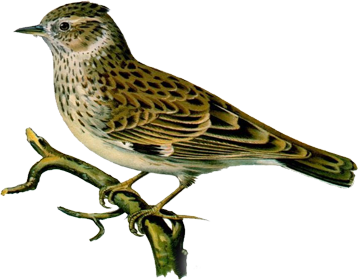 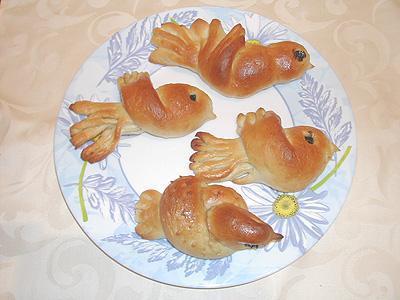 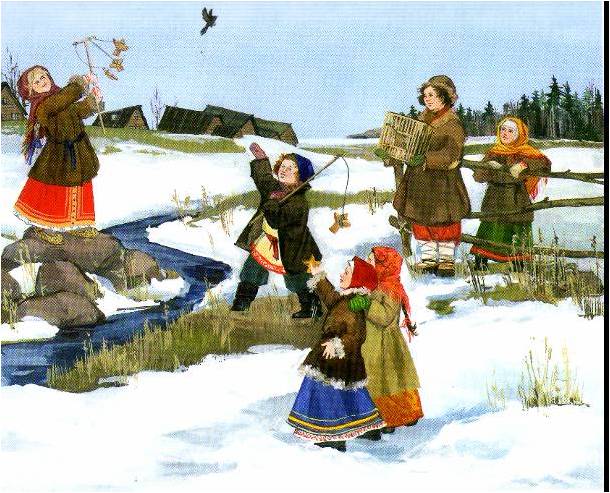 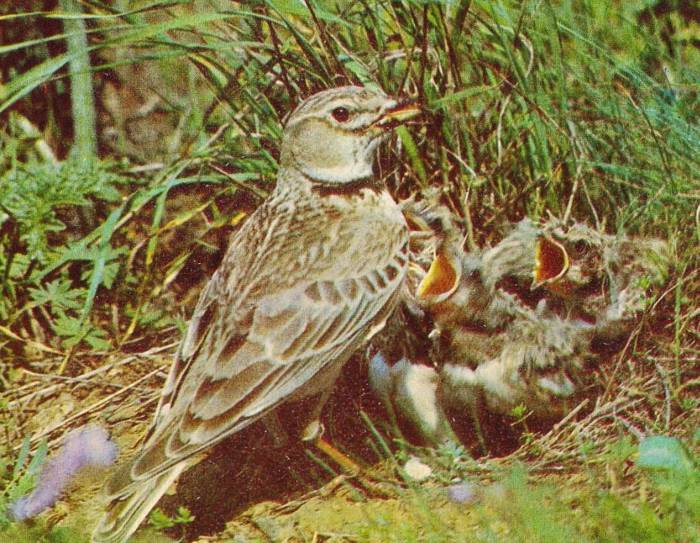 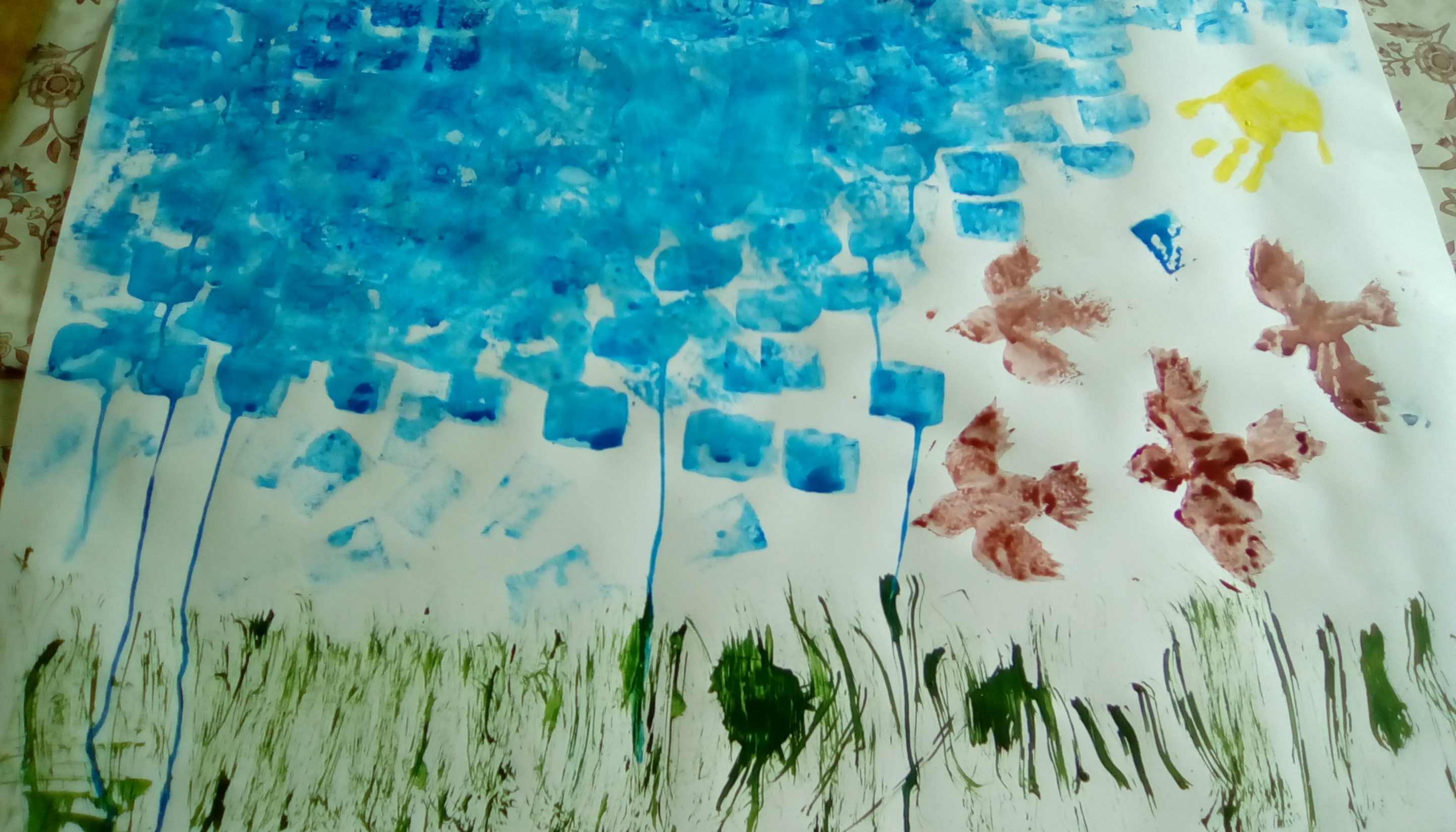 Итог занятия